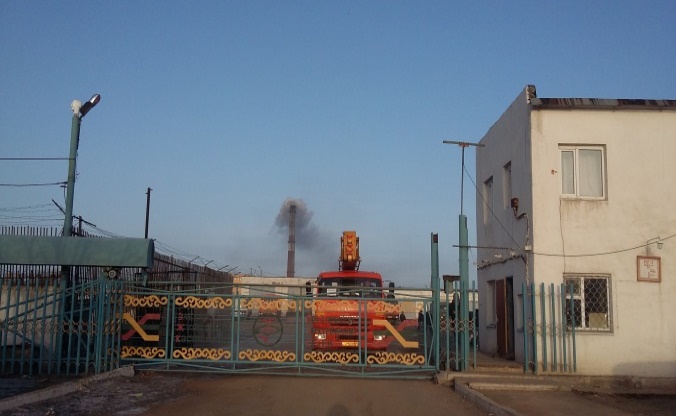 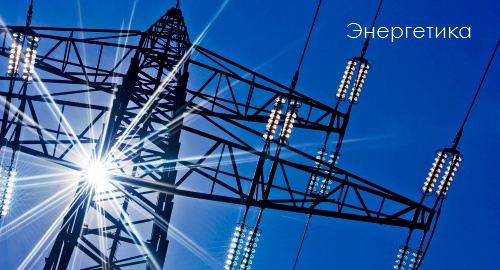 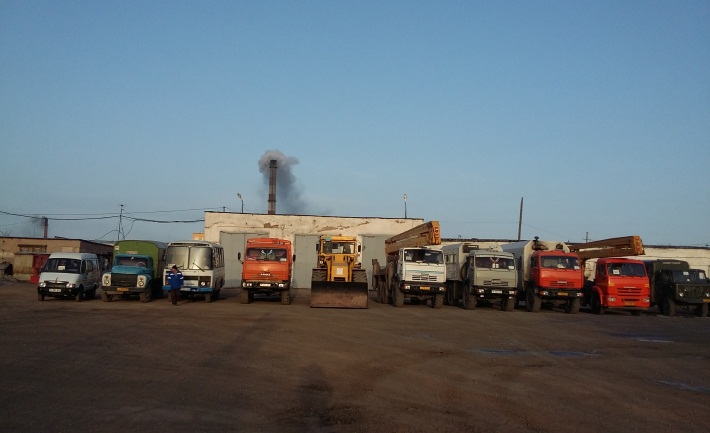 БАЛХАШСКОЕ РЕГИОНАЛЬНОЕ ПРЕДПРИЯТИЕ БРП «Энерго Сети»
ТОО «KAZAKHMYS DISTRIBUTION» (КАЗАХМЫС ДИСТРИБЬЮШН)
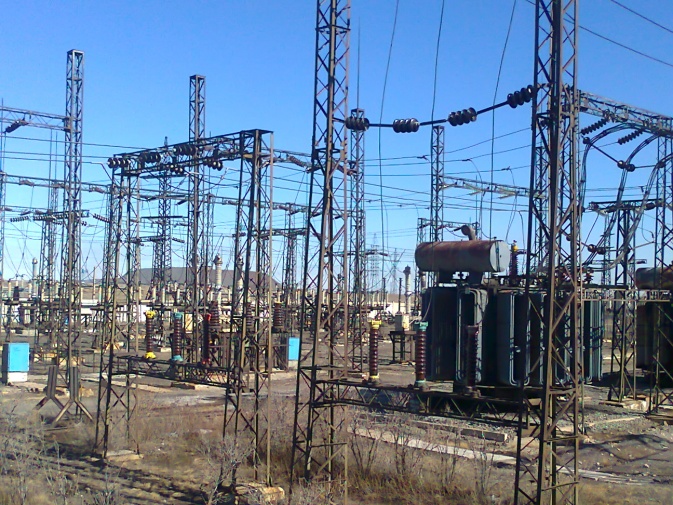 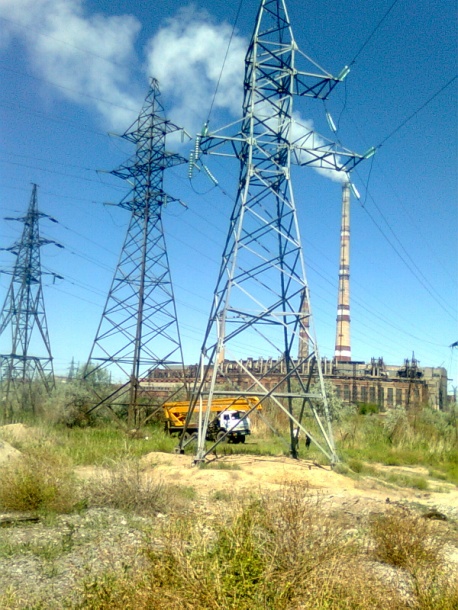 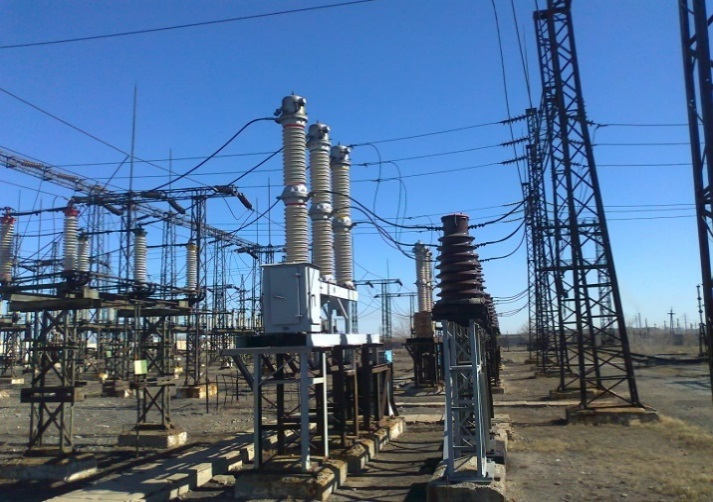 1
Инвестиционная программа 2023г. БРП «Энерго Сети»
Монтаж вводов 110кВ 
Сумма  проекта  11 629 322,88 тенге с НДС 
Статус –проект завершен
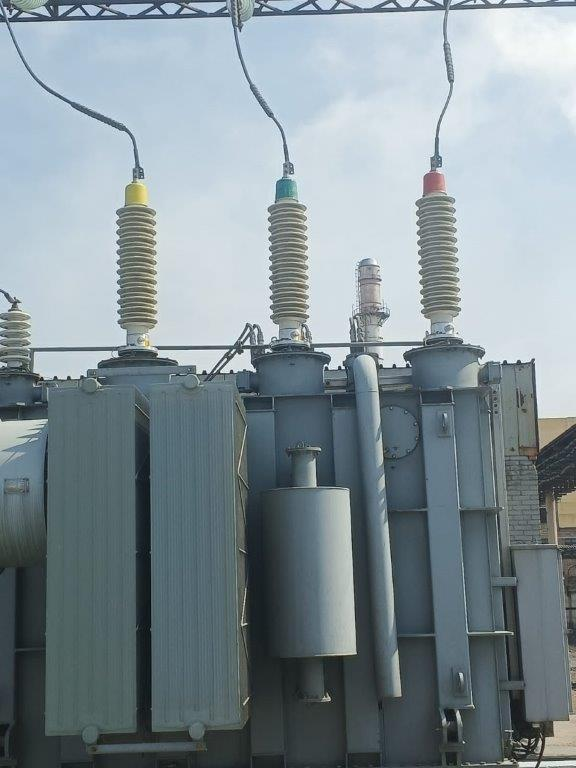 2
Инвестиционная программа 2023г. БРП «Энерго Сети»
Капитальный ремонт ВЛ-10кВ
Сумма  проекта  70 000,00 тенге с НДС. 
Статус : Проект завершен
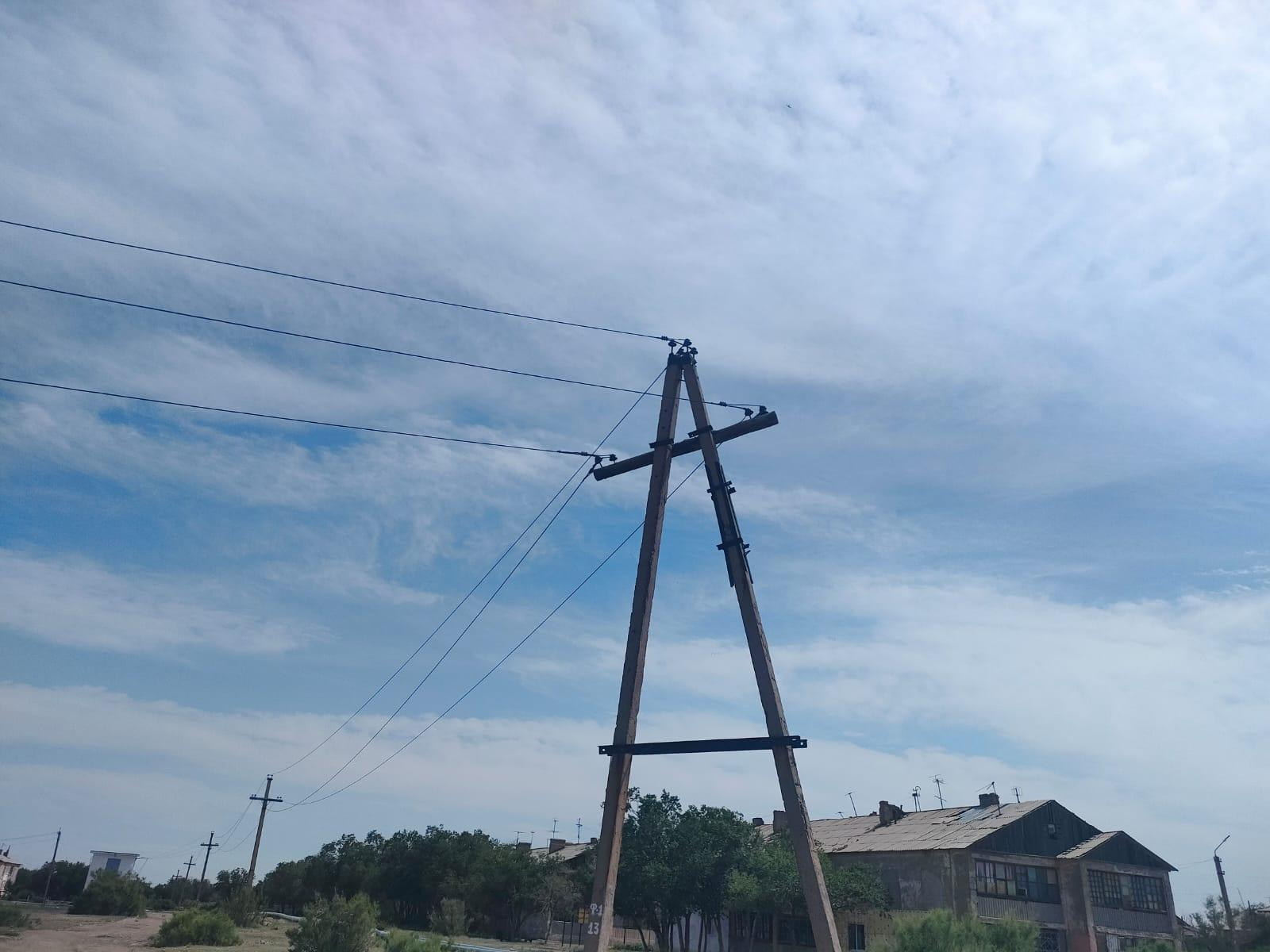 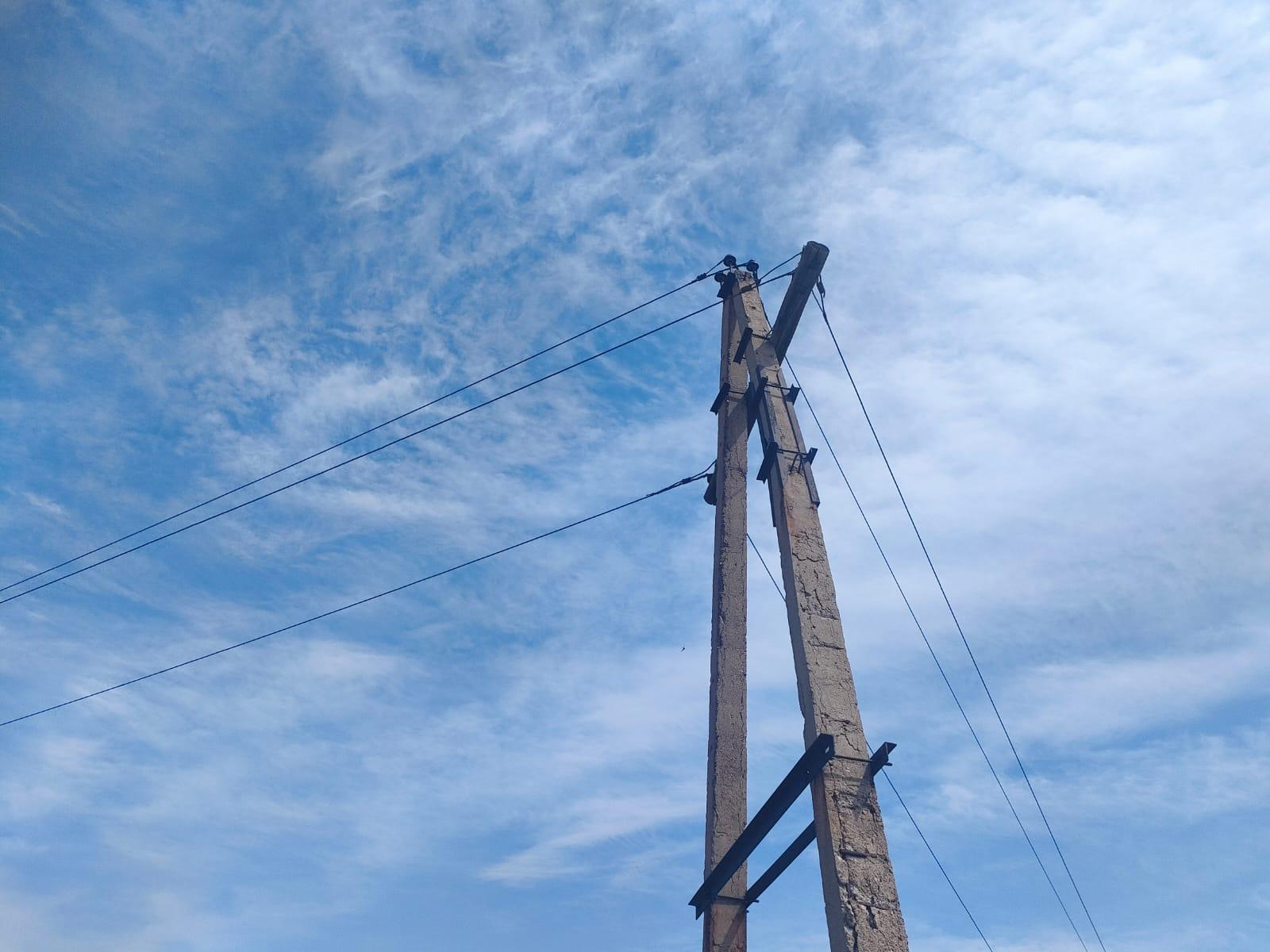 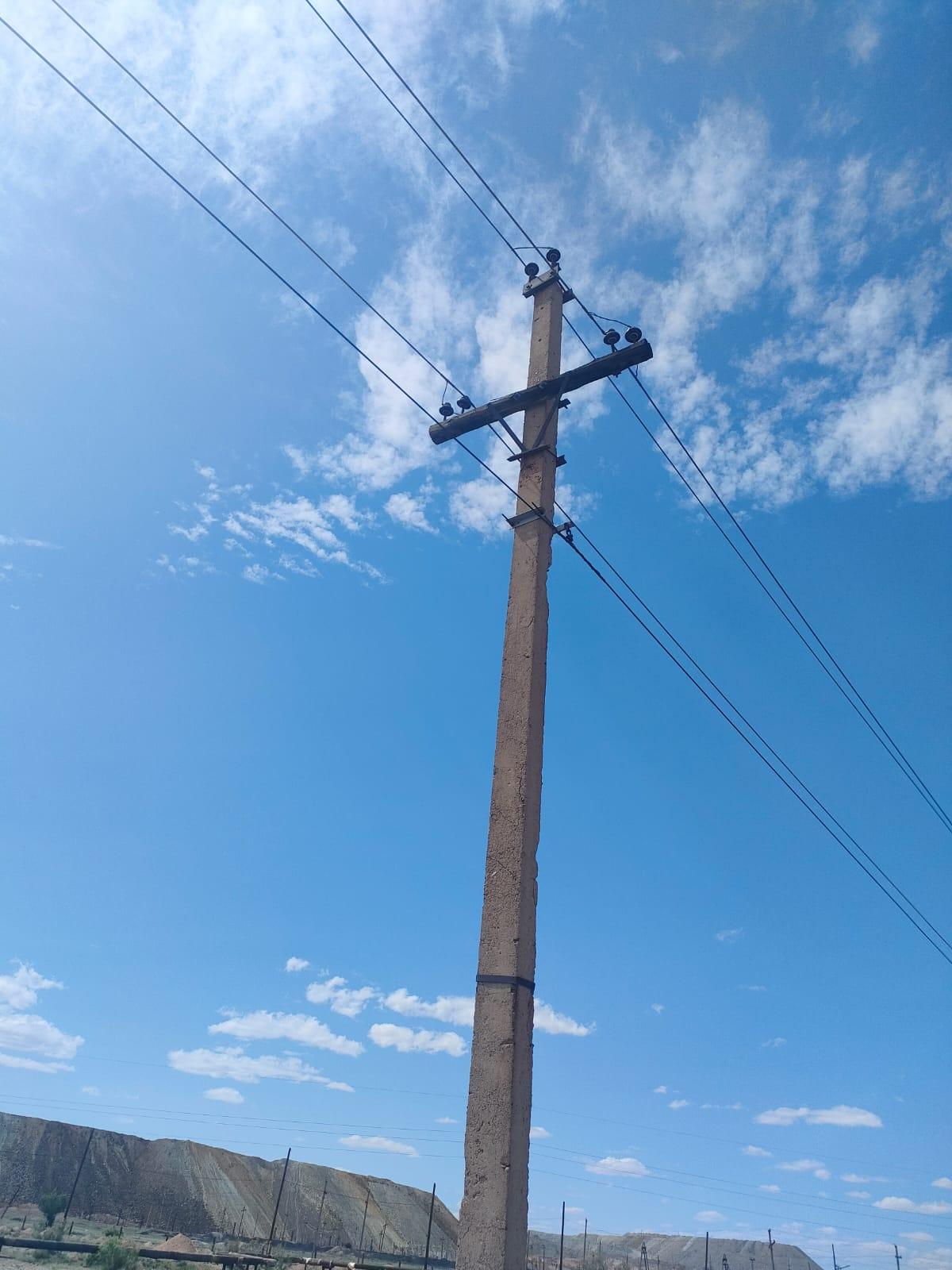 Монтаж кронштейна
3
Инвестиционная программа 2023г. БРП «Энерго Сети»
Приобретение АВТОМОБИЛЯ ПОВЫШЕНОЙ ПРОХОДИМОСТИ ФЕРМЕР 4Х4 2,7Л БЕНЗИН
Сумма  проекта  12 100 000тенге с НДС. 
Статус –проект завершен
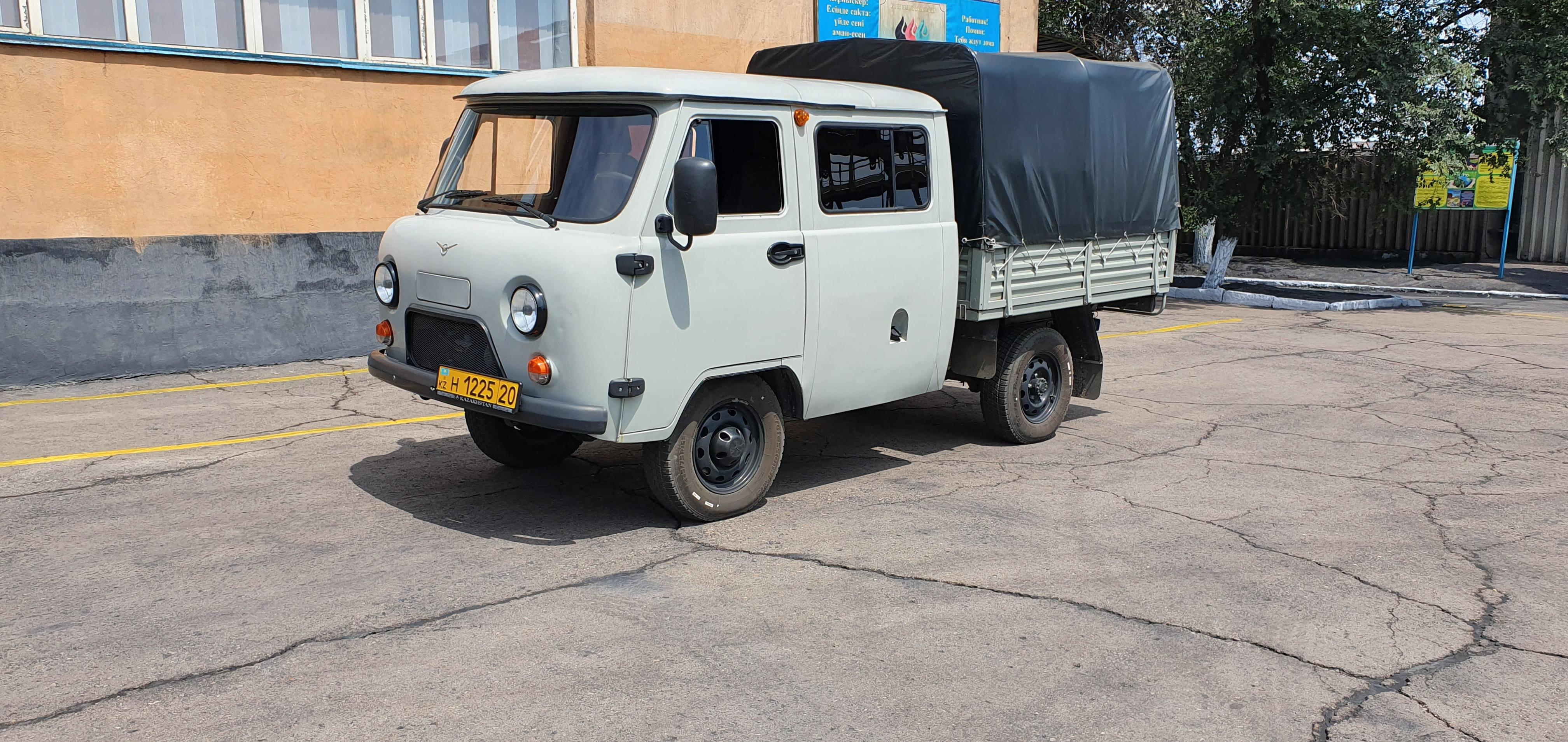 4
Инвестиционная программа  2023  БРП «Энерго Сети»
Приобретение МАШИНЫ БУРИЛЬНО-КРАНОВАЯ БКМ-550 НА БАЗЕ КАМАЗ-43502
Сумма  проекта  129 043 000,00 тенге с НДС. 
Статус –проект завершен
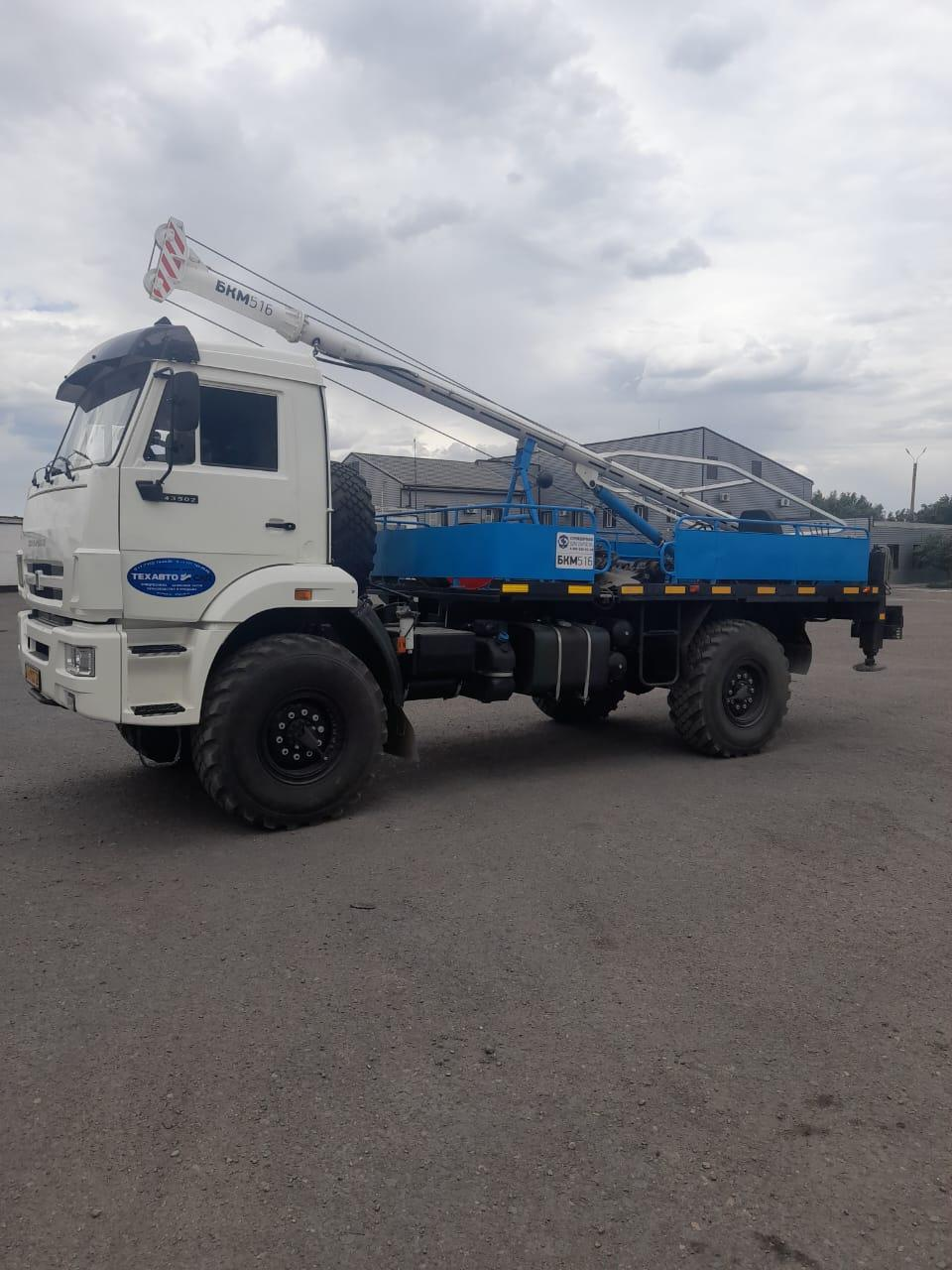 5